Нормативно-правовые и организационно-методические аспекты процедуры аттестации педагогических работников Республики Крым
ГБОУ ДПО РК КРИППО
Денисенко Ю.Г., методист центра подготовки руководящих кадров, школоведения и аттестации
1
1.Формирование НСУР и новая модель аттестации.
2.Повышение квалификации учителя как условие повышения качества образования.
3.Итоги аттестации педагогических работников Республики Крым за истекший период 2018 года. Возникшие проблемы, пути их решения.
4.Проект приказа МОНМ РК о внесении изменений в приказ МОНМ РК от 01.07.2016г. №2114.
2
Поручение Президента Российской Федерации по  итогам заседания Государственного совета от 23.12.2015
«…обеспечить формирование национальной системы учительского роста, направленной на  установление для педагогических работников уровней владения профессиональными компетенциями, подтверждаемыми результатами аттестации, а также  на учёт мнения выпускников общеобразовательных организаций …»
Приказ 
Министерства образования и науки Российской Федерации  от 26 июля 2017 года № 703
«Об утверждении плана мероприятий («дорожной карты») Министерства образования и науки Российской Федерации по формированию и введению национальной системы учительского роста»
3
Модель аттестации включает
Независимую оценку квалификации педагога на основе использования ЕФОМ

Анализ контекстуализированных условий профессиональной деятельности (справка работодателя)

Анализ образовательных результатов деятельности учителя

Учет мнения выпускников общеобразовательных организаций
4
Дорожная карта НСУР
Март 2018 - декабрь 2019 
     Создание инструментария (формуляров) для сбора и обработки информации по результатам ЕФОМ, включая методологию по каждому блоку компетенций (предметные, методологические, психолого-педагогические и коммуникативные компетенции) и его удельному весу в итоговой оценке аттестуемого
Январь - июнь 2019 
     Проведение апробации наборов ЕФОМ по подготовленным модулям
5
Июнь - ноябрь 2019
    Создание базы данных с перечнем предметных, методических, психолого-педагогических и коммуникативных компетенций учителей, ранжированных по уровням владения ими, для использования в рамках новой модели аттестации в целях оценки соответствия квалификации (уровня знаний, профессиональных навыков и опыта работы) требованиям профессионального стандарта педагога и ФГОС ОО – сведения, вносимые в федеральную и региональную информационную системы.
6
С 2020 года новая модель аттестации будет вводиться ТОЛЬКО ДЛЯ УЧИТЕЛЕЙ
 До 2030 года будут введены модели аттестации ДЛЯ ПЕДАГОГИЧЕСКИХ РАБОТНИКОВ ДРУГИХ ДОЛЖНОСТЕЙ
7
СИСТЕМА УЧИТЕЛЬСКИХ ДОЛЖНОСТЕЙ
ДОЛЖНОСТЬ: Учитель 

КАТЕГОРИИ:   Высшая категория 
                              Первая категория 
                               Соответствие
8
9
Карьера учителя
УЧИТЕЛЬ
    Обобщенная трудовая функция: профессиональная деятельность по обучению и воспитанию обучающихся 
Взаимодействие с родителями (законными представителями) обучающихся 
Взаимодействие с коллегами
10
СТАРШИЙ УЧИТЕЛЬ 
   Обобщенная трудовая функция: методическая работа 
   Трудовые функции учителя-методиста: Проектирование образовательных программ в соответствии с ФГОС, методическое сопровождение педагогов
11
ВЕДУЩИЙ УЧИТЕЛЬ
Обобщенная трудовая функция: Наставничество 
Трудовые функции учителя-наставника: 
Наставничество в работе со студентами, молодыми специалистами и педагогами
12
ЕФОМ формируются из 4-х  самостоятельных модулей:
предметная подготовка учителя (предметные компетенции);
 методика преподавания (методические компетенции);
психолого - педагогические компетенции (оценка индивидуализации обучения, формирования УУД обучающихся;
коммуникативные компетенции (оценка воспитательных аспектов педагогической деятельности, оценка создания мотивирующей образовательной среды)
13
14
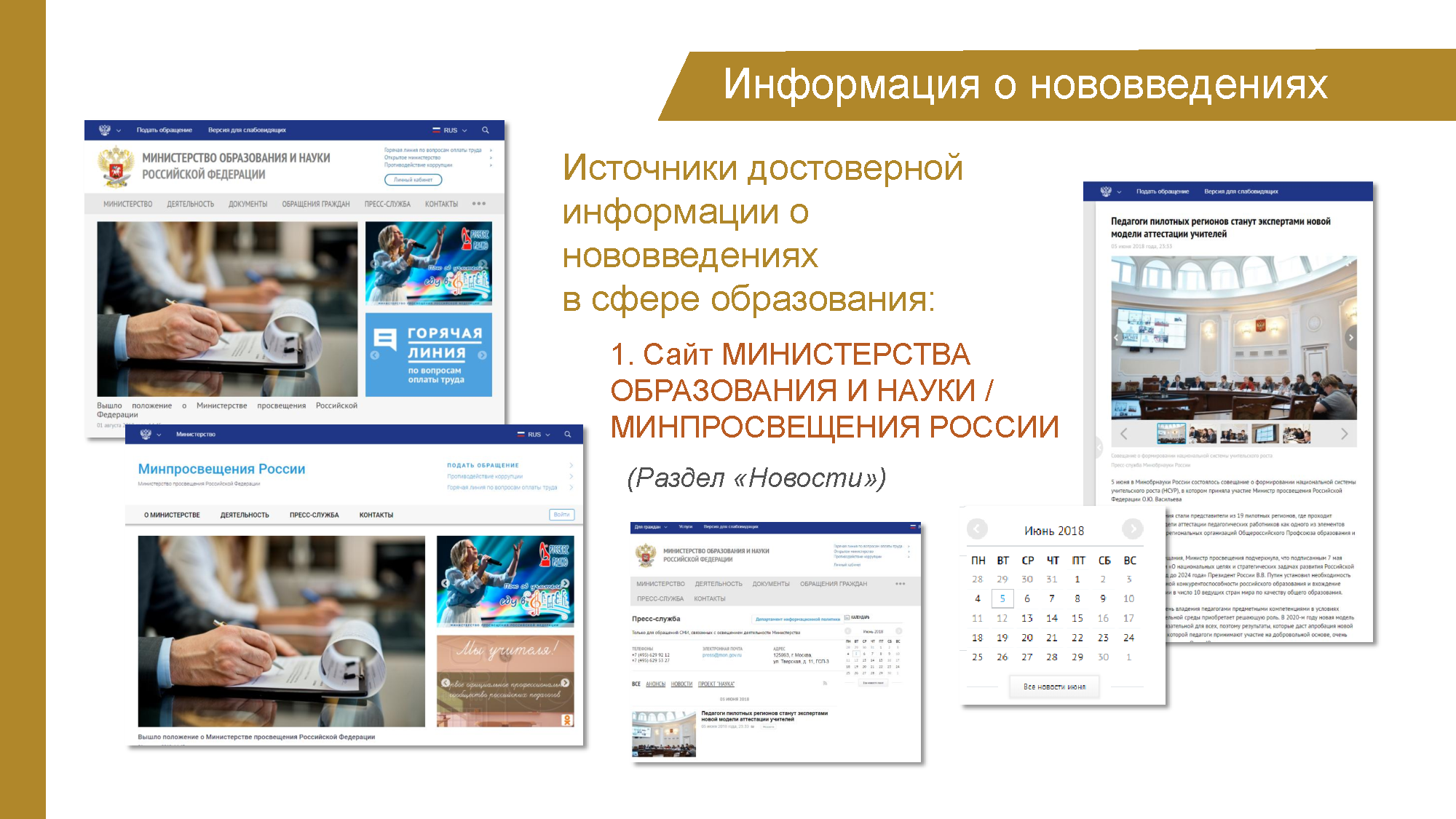 15
16
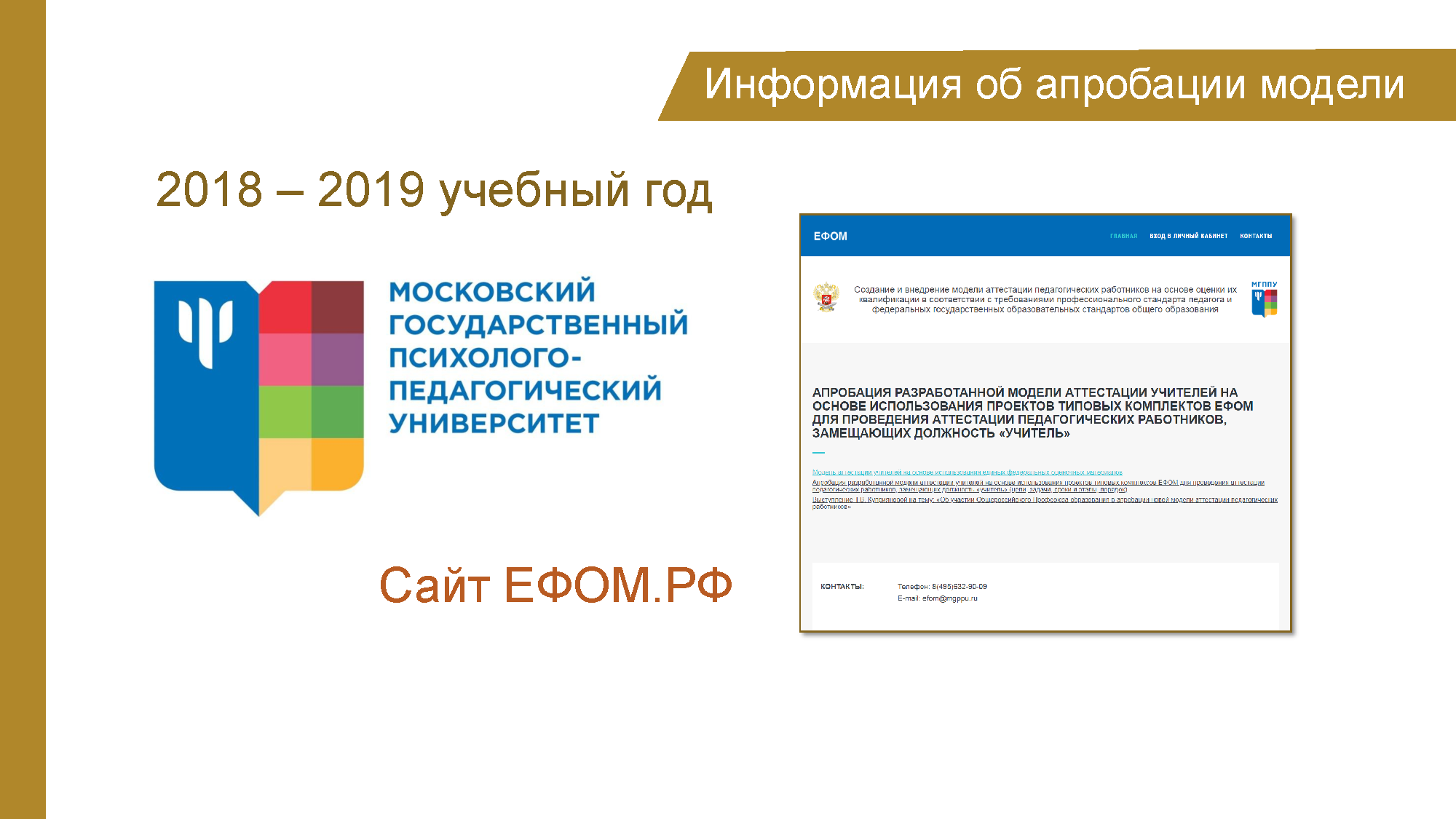 17
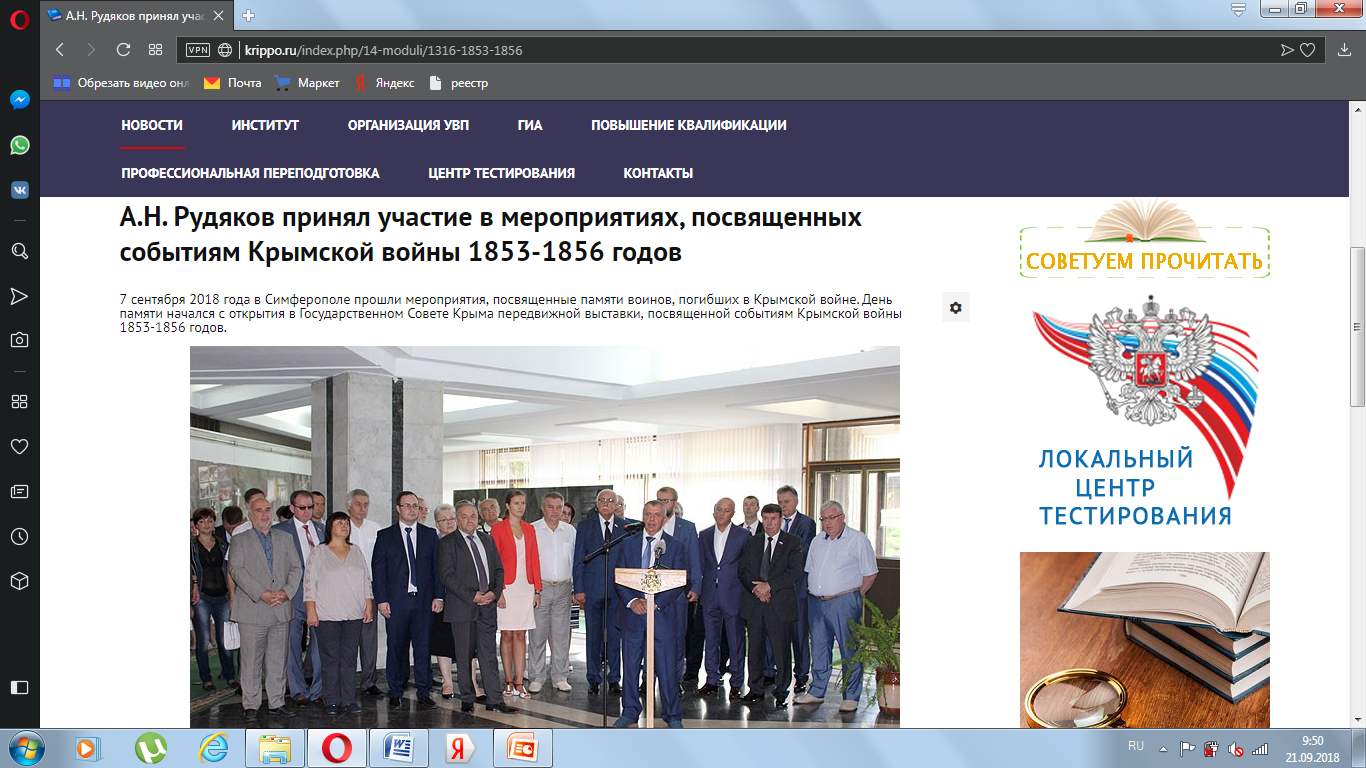 18
Итоги  аттестации за  2018г.
Всего:  2823
I кв.к.: 1336 (47%)
Высшая кв.к.:1487 (53%)
19
Всего 2015-2018гг.
20
Регистрация заявлений
21
Проект приказа
Установить первую квалификационную категорию:
1. ФИО (в дательном падеже), должность (по которой устанавливается категория в дательном падеже) краткое название ОУ (в родительном падеже);
2.
 
Установить высшую квалификационную категорию:
1.
2. 
  Документы предоставлять в РАК не позднее, чем за 10 дней до даты заседания
22
Региональный  банк экспертов на 2019 год
  (направить  утвержденные списки экспертов на 2019г.  до 15 ноября 2018г. ) на электронный адрес: nl111@yandex.ru
23